Can evolution survive the new biological insights?
Leonard Brand, PhD

Professor of Biology and Paleontology
Department of Earth and Biological Sciences
Loma Linda University
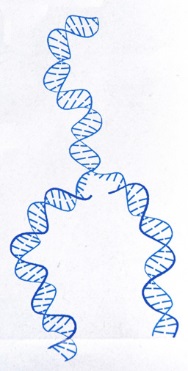 Goals of this talk:

Evaluate the current state of the evidence for the evolution of life forms by random mutation and natural selection

Understand why the newest evidence is causing big trouble for Darwin’s theory
History of scientific advance

Darwin   (mid-1800’s)
	Molecular biology unknown
	Genetics still decades in the future

Neo-Darwinian Synthesis  (the Modern Synthesis)
	1930’s and 1940’s
	Synthesis of current genetic ideas
	Molecular biology still in the future

Molecular biology
	Especially since the 1950’s, with rapid advance recently
What do we know now that we didn’t know a few decades ago? 


Recent developments – last 5 to 10 years
	Rapid and spectacular advance in genetics and molecular biology
Macroevolution
   Evolution of new major groups of organisms – Orders,   
       Classes, Phyla. 

   New organs and systems

   Must invent:
	Bones
	Feathers
	Hearts
	Locomotion systems
	Genes for all this
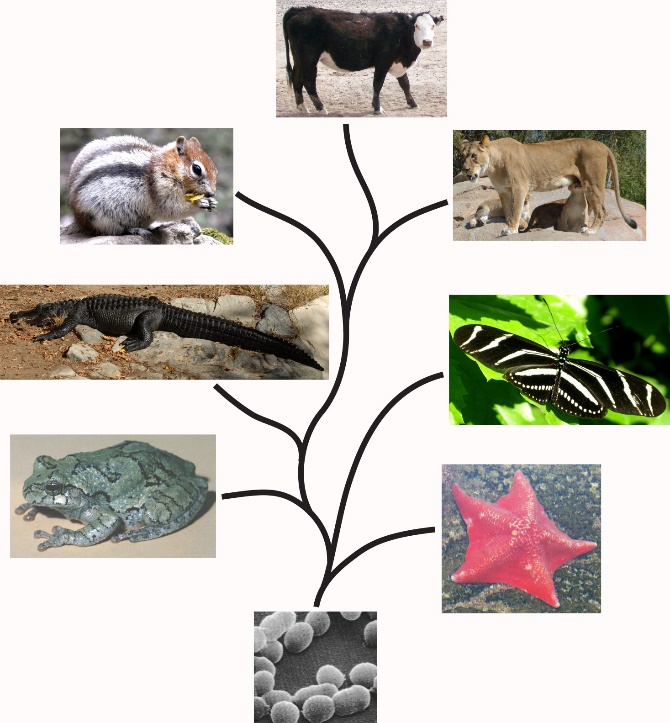 Macroevolution is contrary to biblical creation
How does macroevolution work?  What is the process?

Accepted evolution theory: 
   1. Random mutations 
   2. Natural selection
  
These two concepts are the core of Neo-Darwinism
In Darwinian theory, the process must be random.
   Nowhere in the process can there be foresight 
   of what would be beneficial to the organism


Only natural selection (a naturalistic process)
   determines which random change will succeed
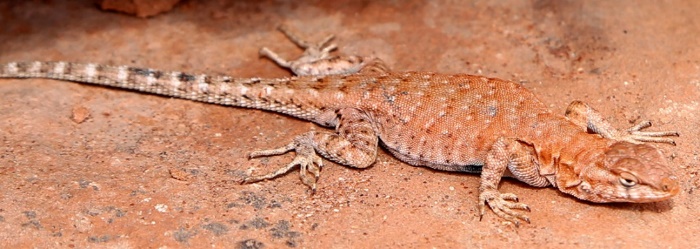 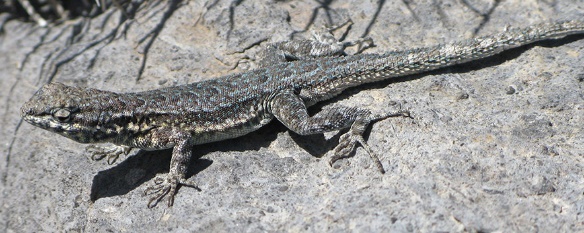 Foresight would imply creation or 
     intelligent design
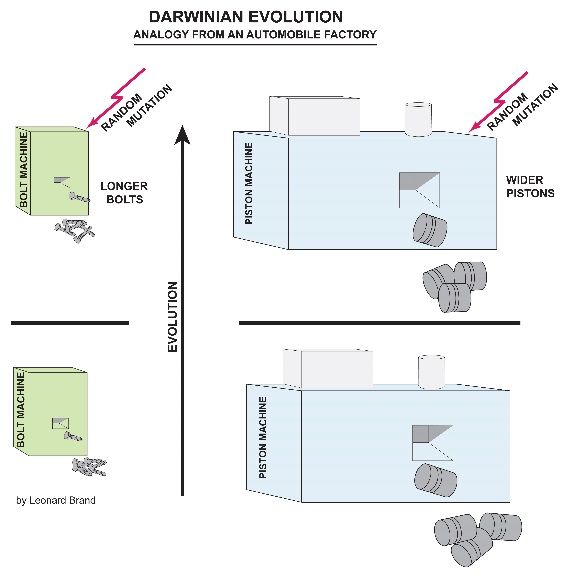 An analogy of evolution
FEATHER
New evidence causing serious trouble for the Darwinian theory of random mutation and natural selection

Problems are rapidly increasing, especially from advances in molecular biology
Problem # 1 – what is junk DNA?

About 98% of human DNA is called “silent DNA” because it does not produce protein

This has been interpreted as junk DNA – functionless remnants of evolution

This DNA is needed by evolution as a resource for making new genes
Evidence: the percent of “junk DNA” is proportional to organism complexity
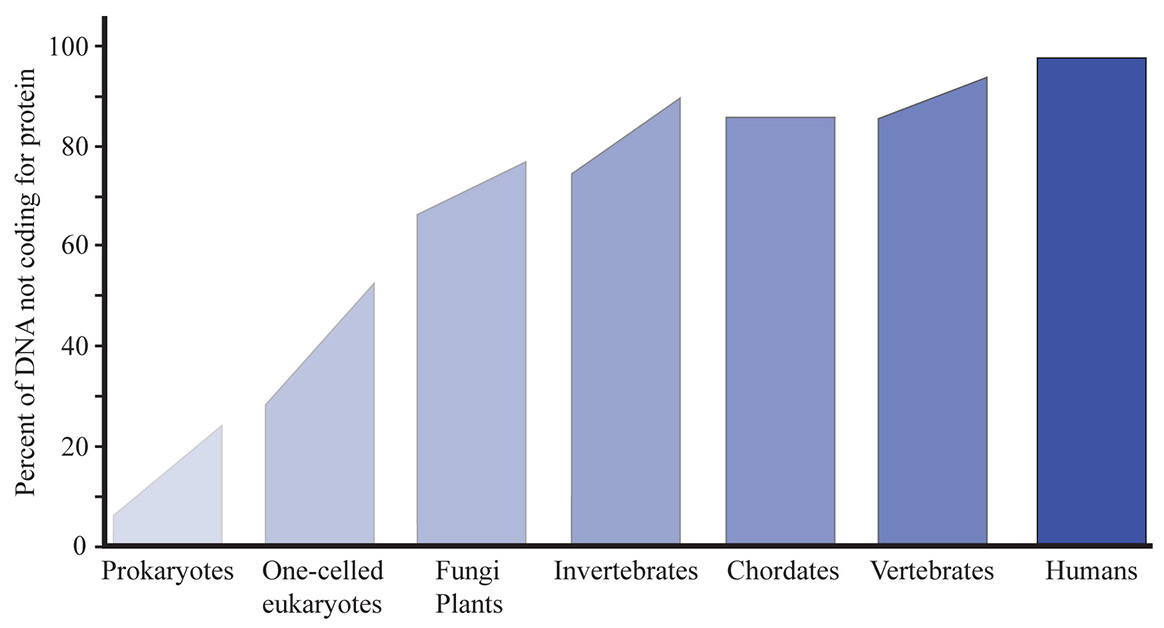 The percent of “junk DNA” is proportional to organism complexity

Thus the “junk DNA” seems to be involved in producing that complexity
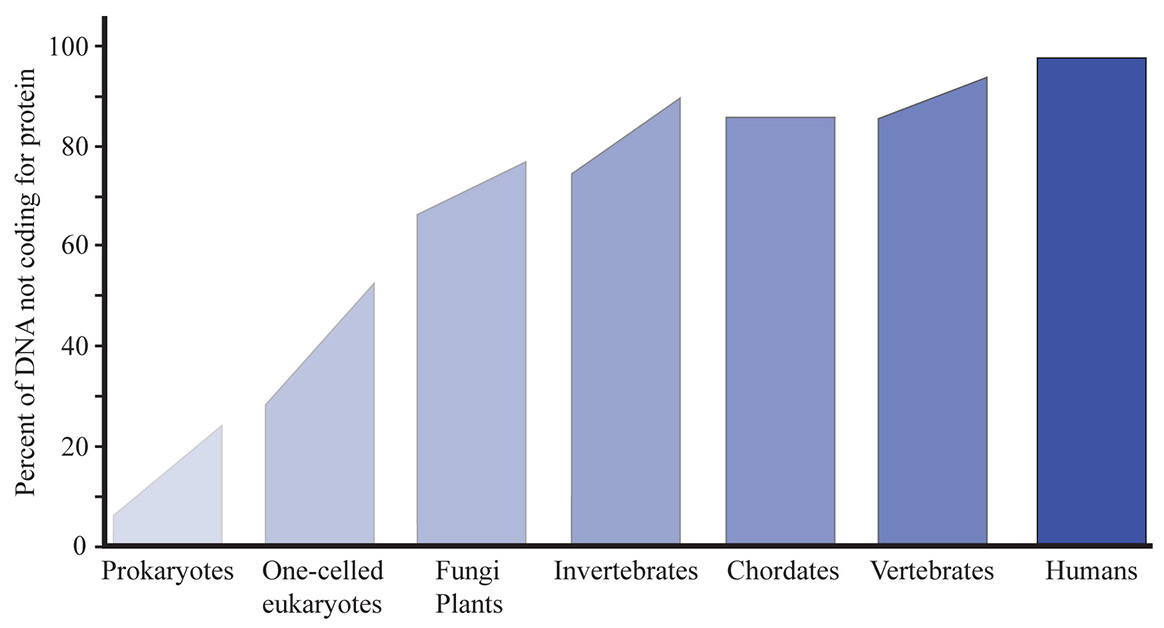 A serious challenge to junk DNA
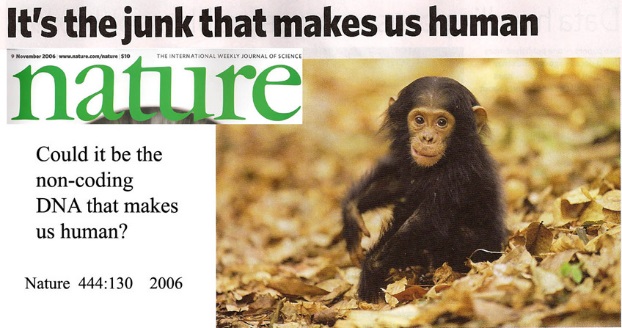 September, 2012
	Results of the massive Encode Project published
		
	All or most “junk DNA” is regulatory 
	DNA, controlling the protein-
		coding DNA





Nature 489 (7414): 45-113, September 6, 2012.
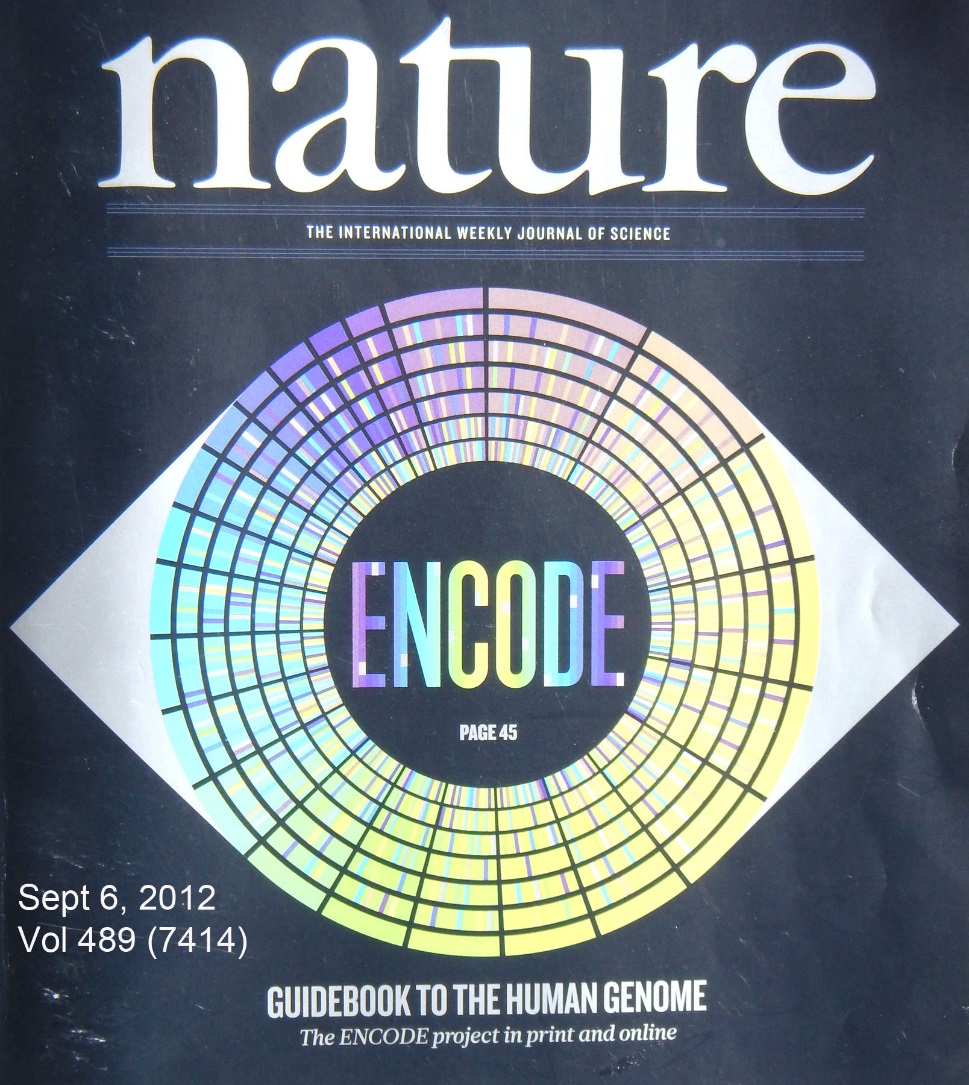 “Junk DNA” is no longer even a useful concept

The supposed junk DNA controls whether our protein-coding DNA will make a human, a chimpanzee, or a mouse
Problem # 2

Evidence for the tree of life (common ancestry of all genes and organisms) – is facing serious setbacks
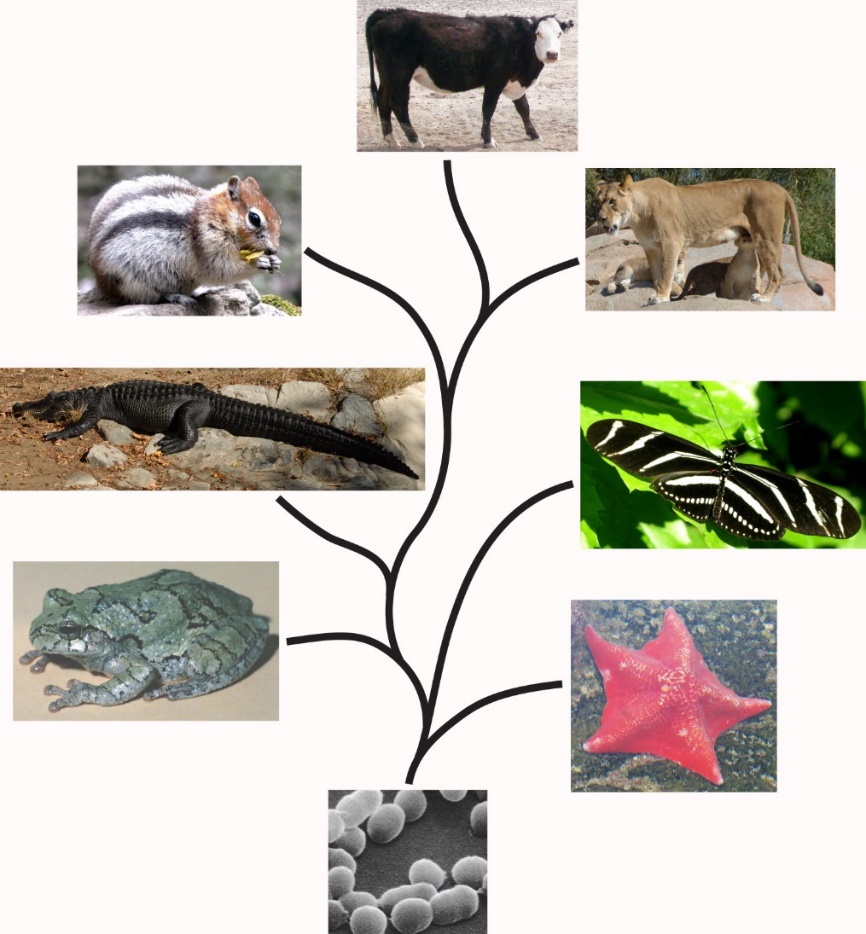 Darwinian understanding of macroevolution requires that all new features arise by a long, gradual series of small changes
	
The tree of life is claimed to be a record of this series of changes
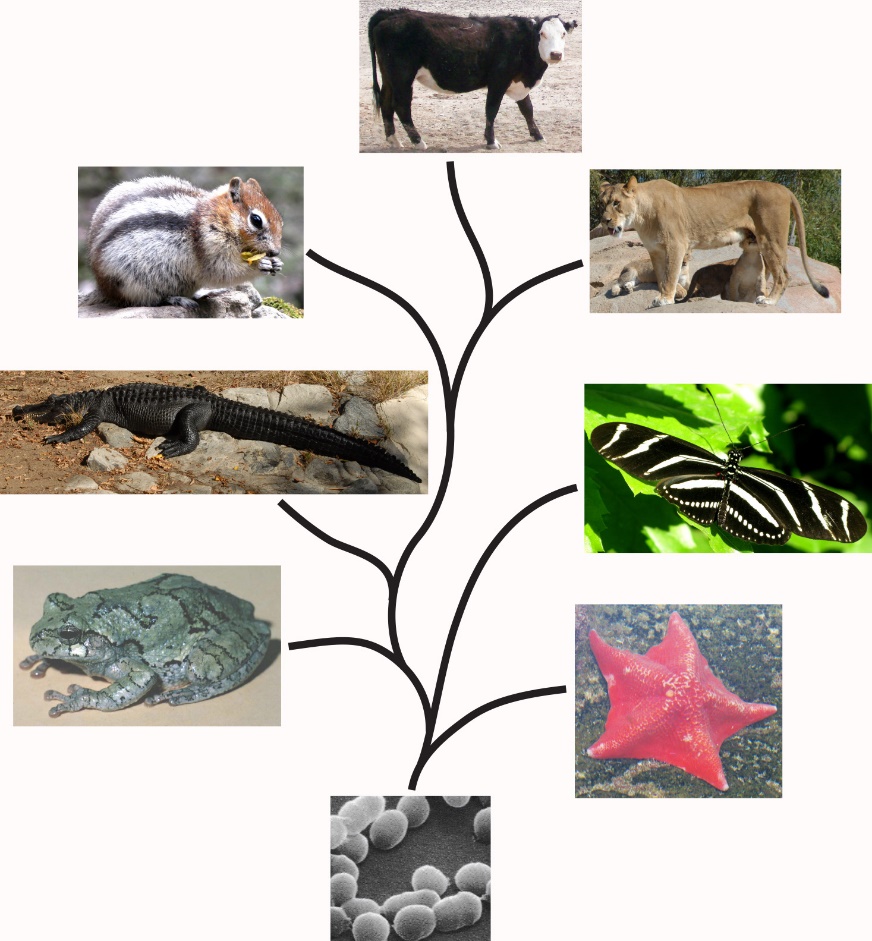 Problem:  ORFan genes (orphan genes) – genes that seem to just appear with no evolutionary ancestry

	At least 10 – 20% of genes are orphan genes.
	Hundreds of these in humans alone.
	Some are very important; including 
	   responsibility for the large human brain
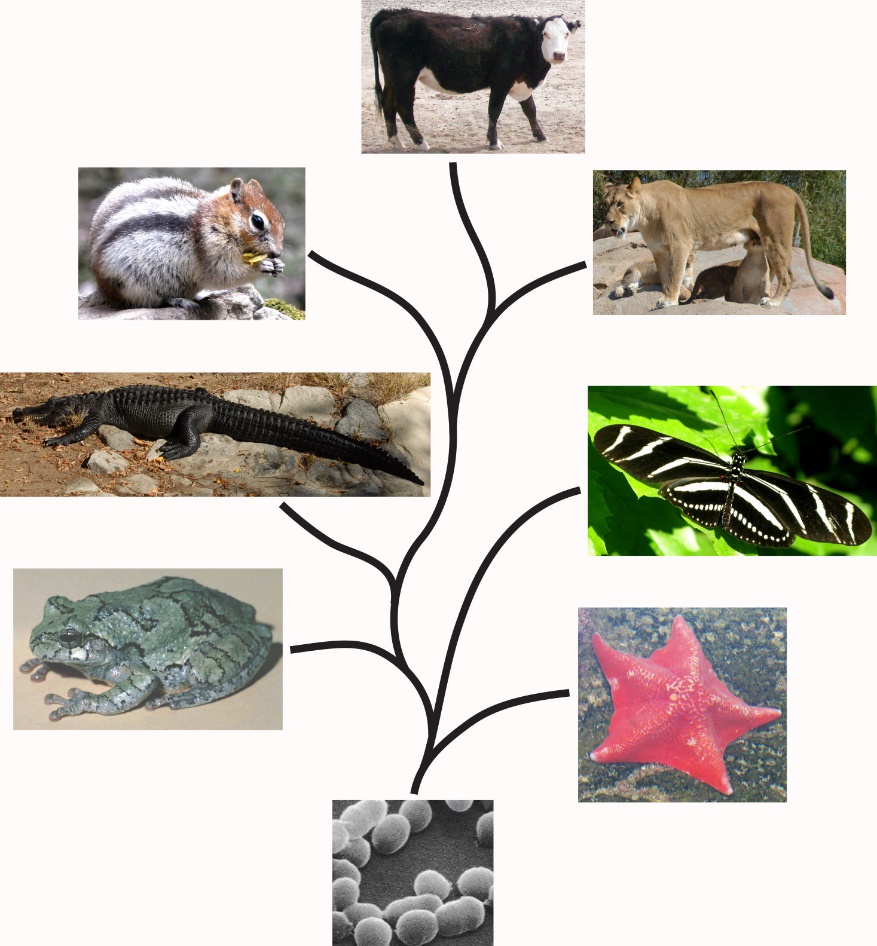 Problem # 3: Epigenetics
Epigenetics is a management system that determines how to use the DNA

Sensors in the cell detect environmental factors

Places chemical tags on the DNA 
(the little pink tags)

They turn genes on and off, without 
changing the information in DNA
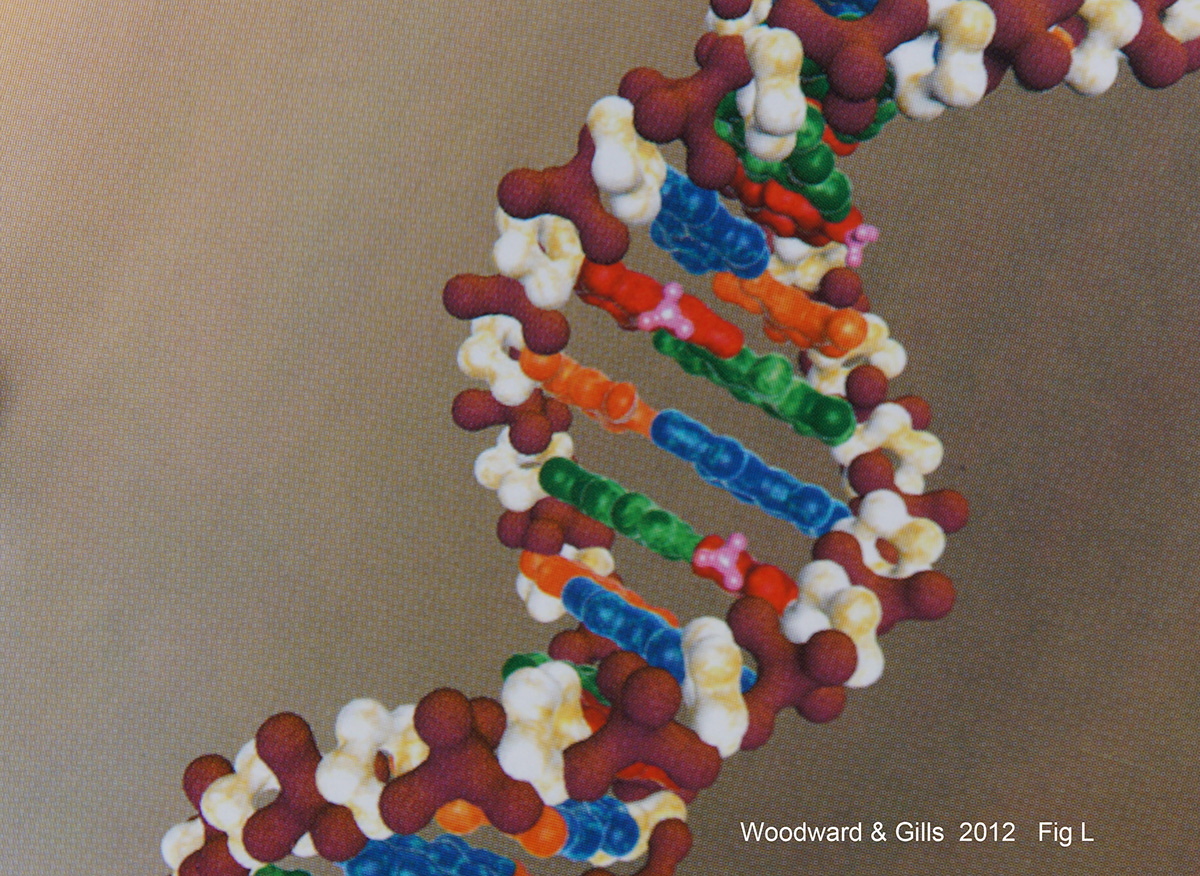 Exodus 20:5
“Punishing the children for the sins of the fathers to the third and fourth generation”
Epigenetics
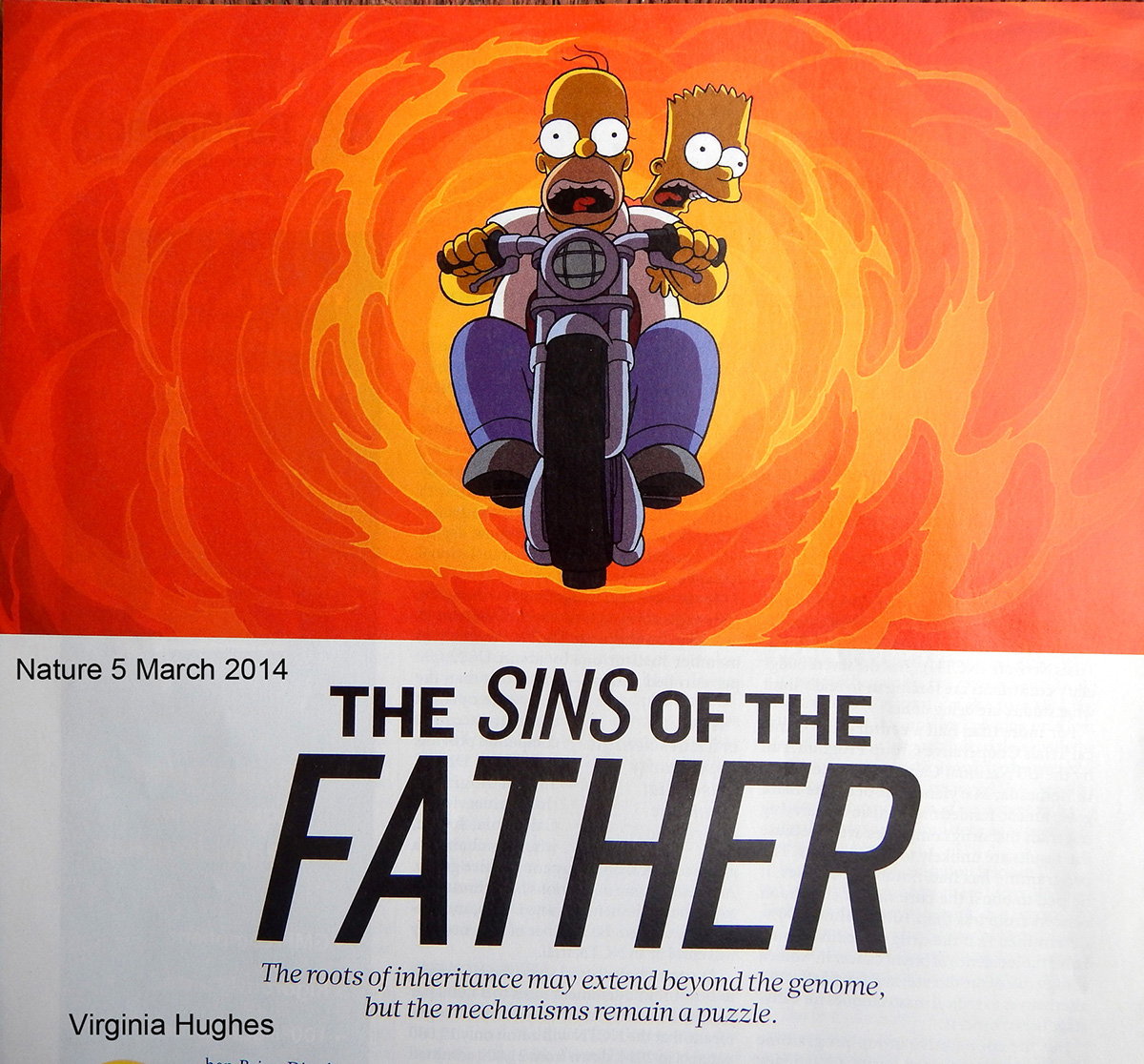 Epigenetics
Epigenetic effects can last for several generations

Example 1:  
Response of mice to the odor of peach blossoms
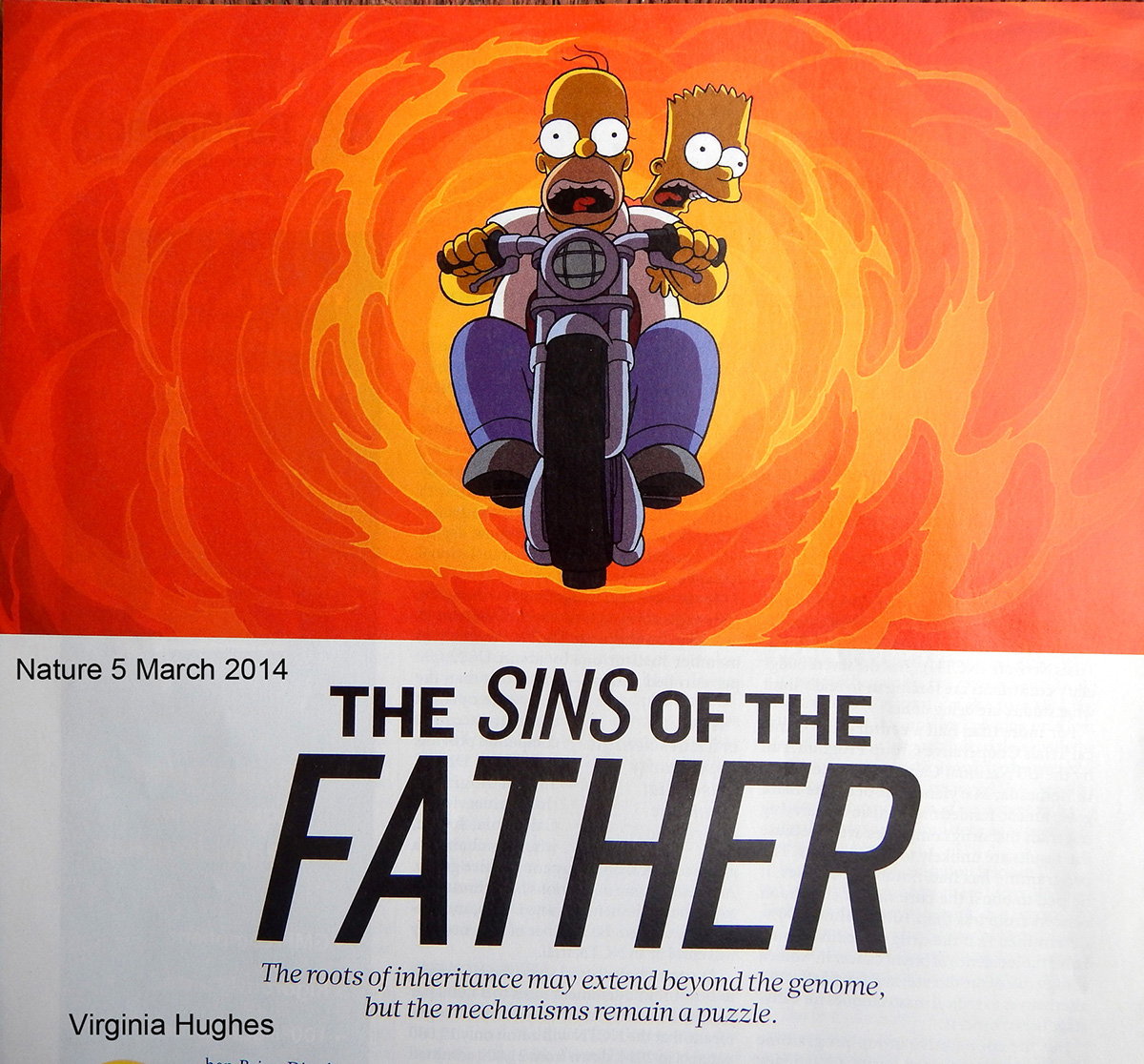 Example 2:

Blind cave fish – how did they become blind?

   Old explanation – random mutations destroyed sight
Example:

Blind cave fish – how did they become blind?

   Old explanation – random mutations destroyed sight

   New explanation – epigenetics
      Their eye genes are intact, but have been turned off.
      No changes in the DNA
Epigenetics is a problem for Darwinism, because:

	Epigenetics initiates changes that are:
	     A response to environmental influence
	     Beneficial
	     Inheritable
	     Non-random
Epigenetics is a problem for Darwinism, because:

	Epigenetics initiates changes that are:
	     A response to environmental influence
	     Beneficial
	     Inheritable
	     Non-random

	How can this happen unless there is, somehow, intelligent 
	awareness behind the design or operation of this system?
Problem # 4: Irreducible complexity
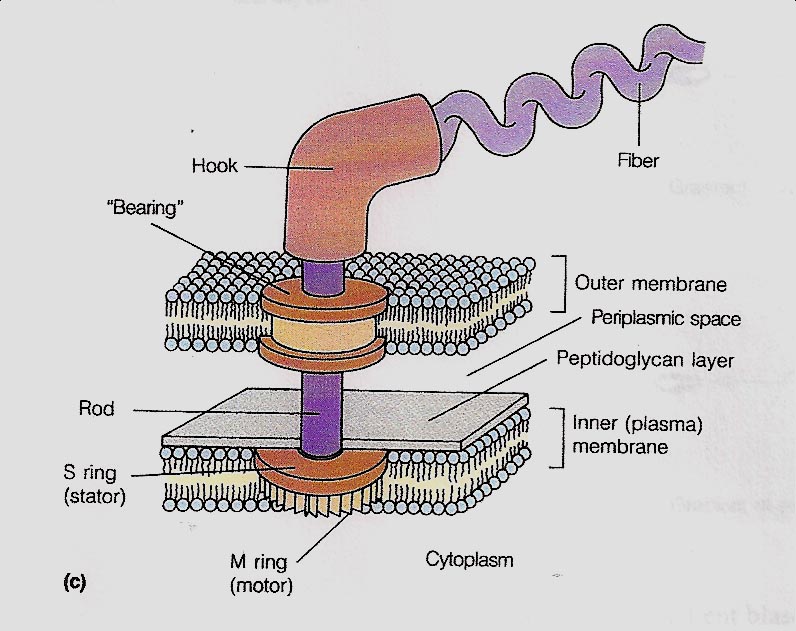 Problem # 5: Other new insights from molecular biology

	A group of “new evolutionists” recognize that:	

	Darwinian random mutations and natural selection don’t 	  	     work

	New genetic information must arise some other way
“the Modern Evolutionary Synthesis included an ad hoc assumption about the random nature of hereditary variation.”	Shapiro p. 142

“It requires great faith to believe that a process of random, accidental genome change could serve this function” (adaptation).	Shapiro p. 134

Natural genetic engineering – “cells are now reasonably seen to operate teleologically (with purpose): their goals are survival, growth, and reproduction.”	Shapiro p. 137

The complex biochemistry in the cell “decides” how to interpret the DNA.


				Shapiro.  Evolution: A View from the 21st Century.
Random mutations are not the source of genetic change
The analogy must be revised
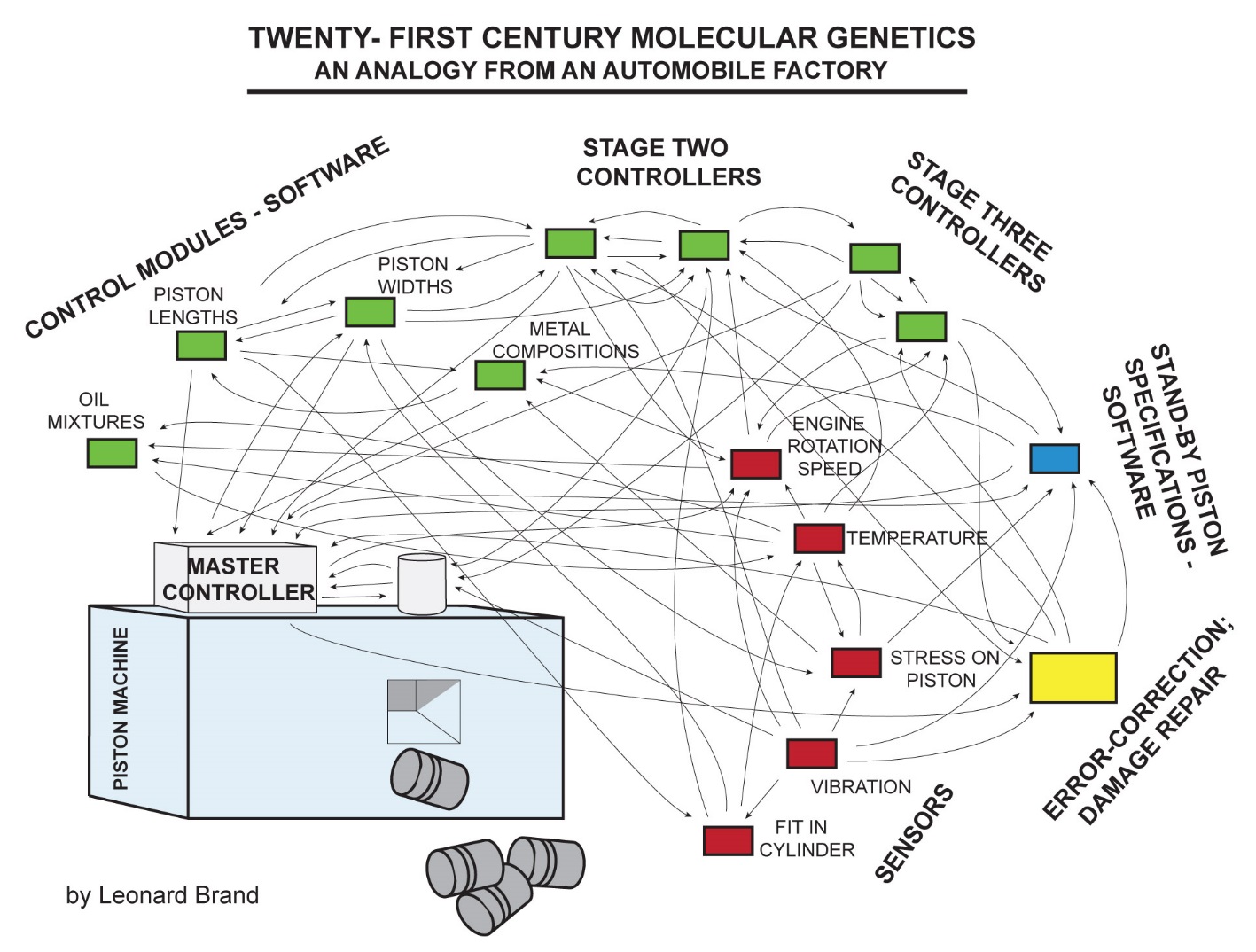 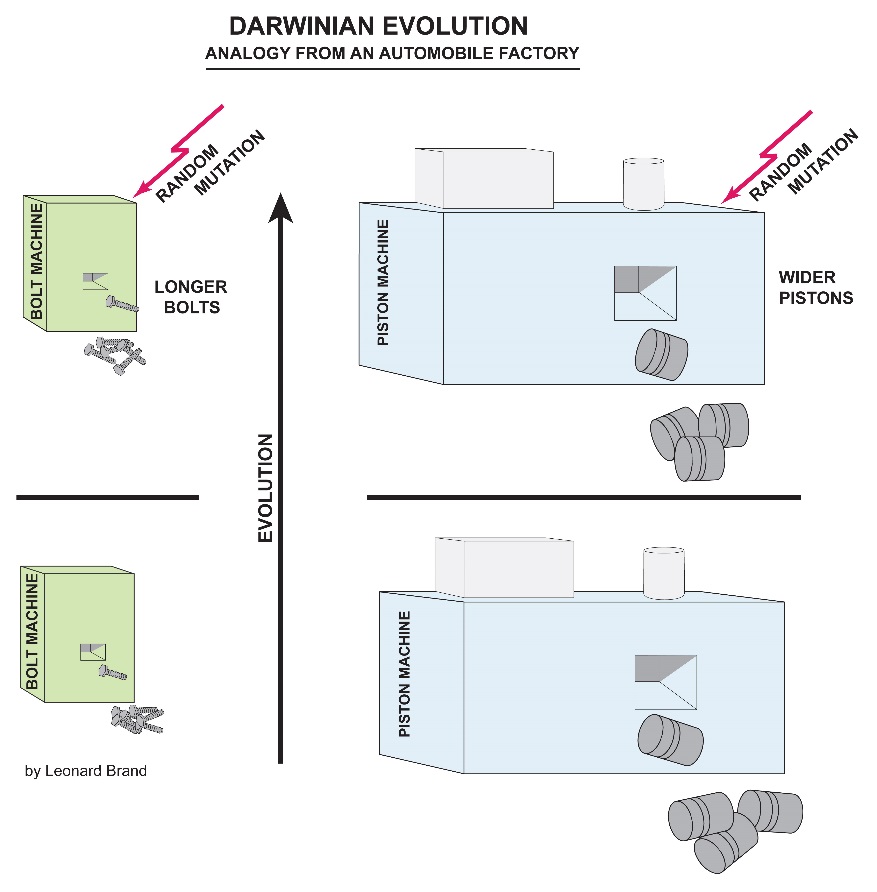 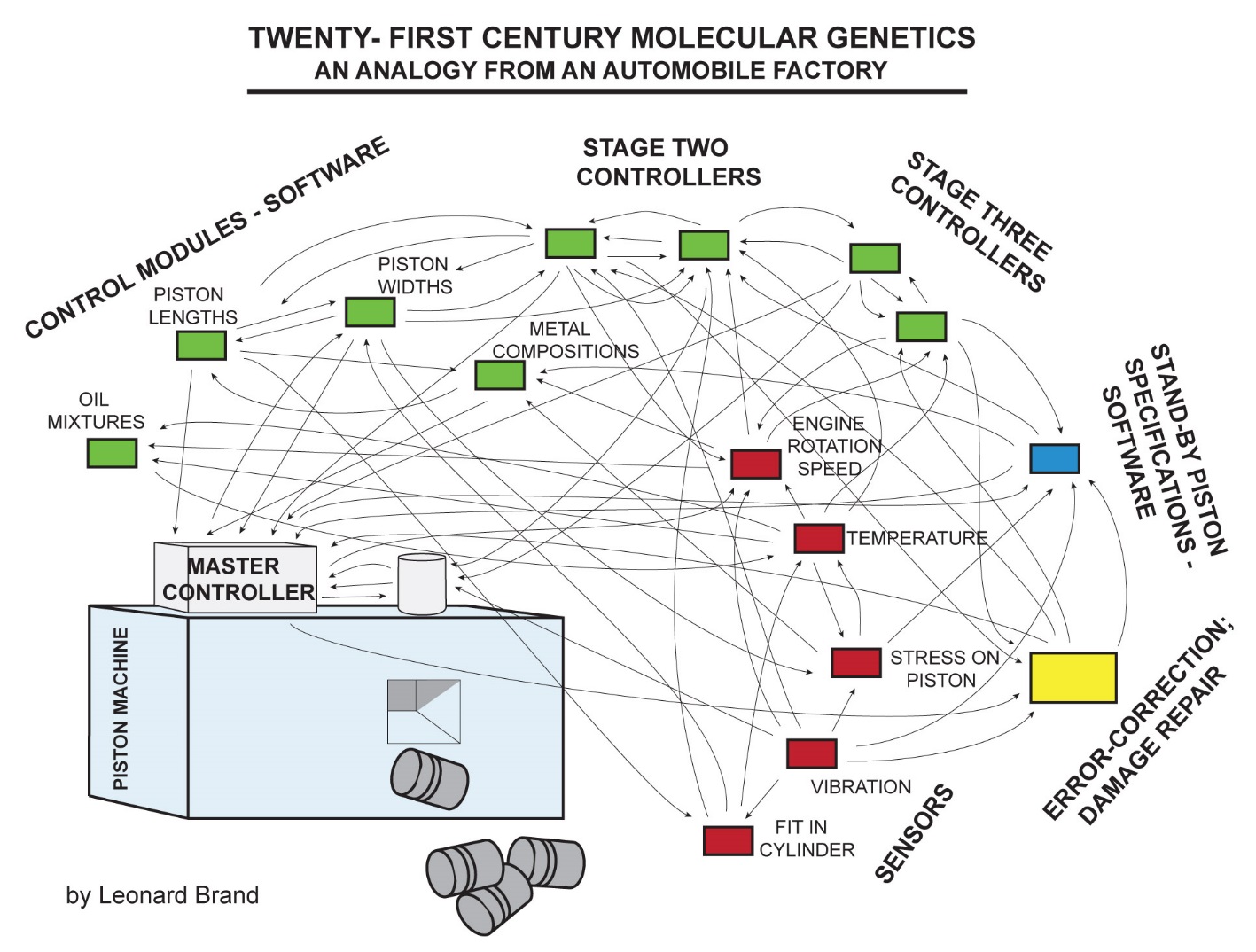 Organisms have “stand-by” genetic information:


Potential for change
Stand-by genetic information – example: genetic variability in dogs
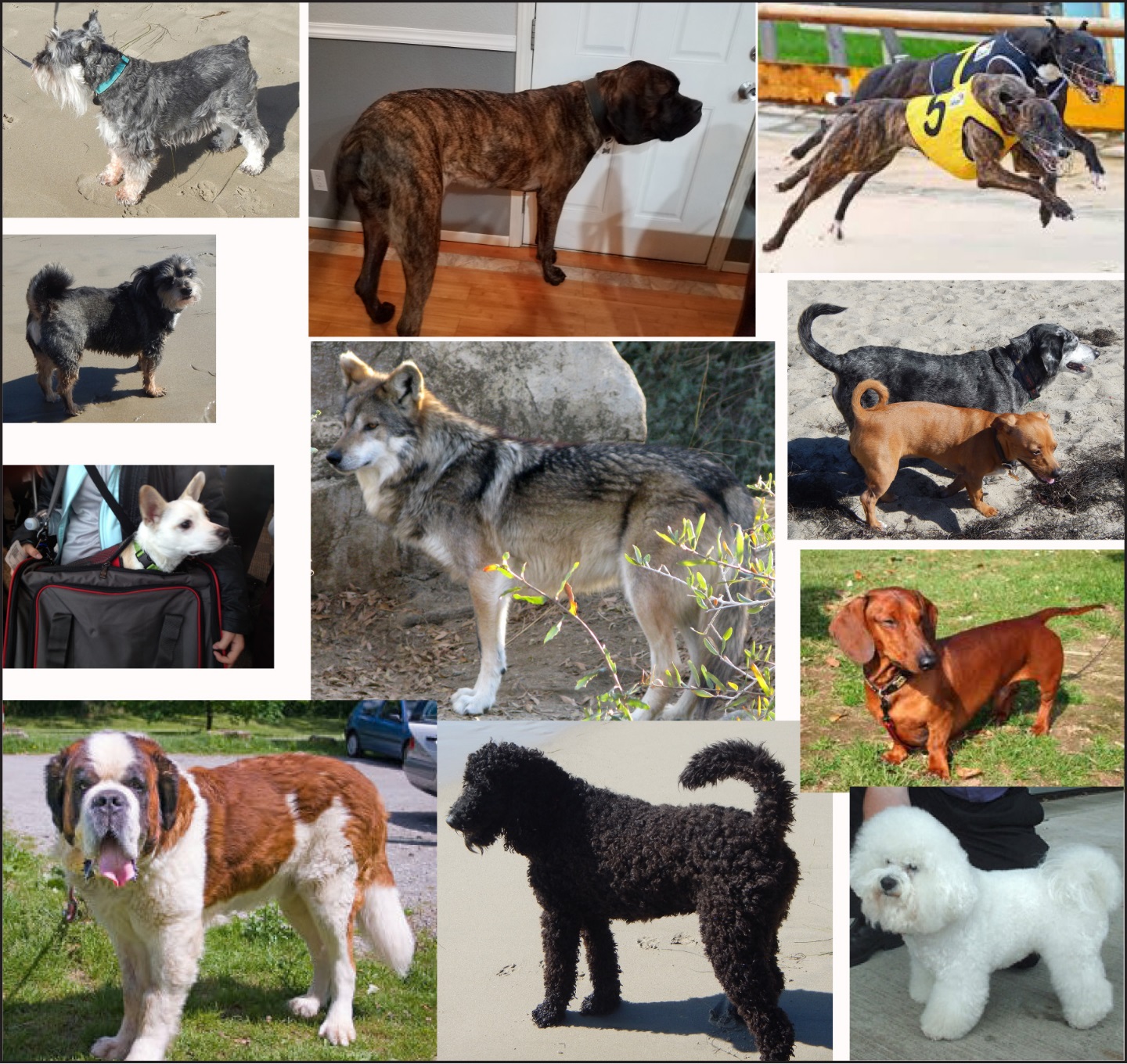 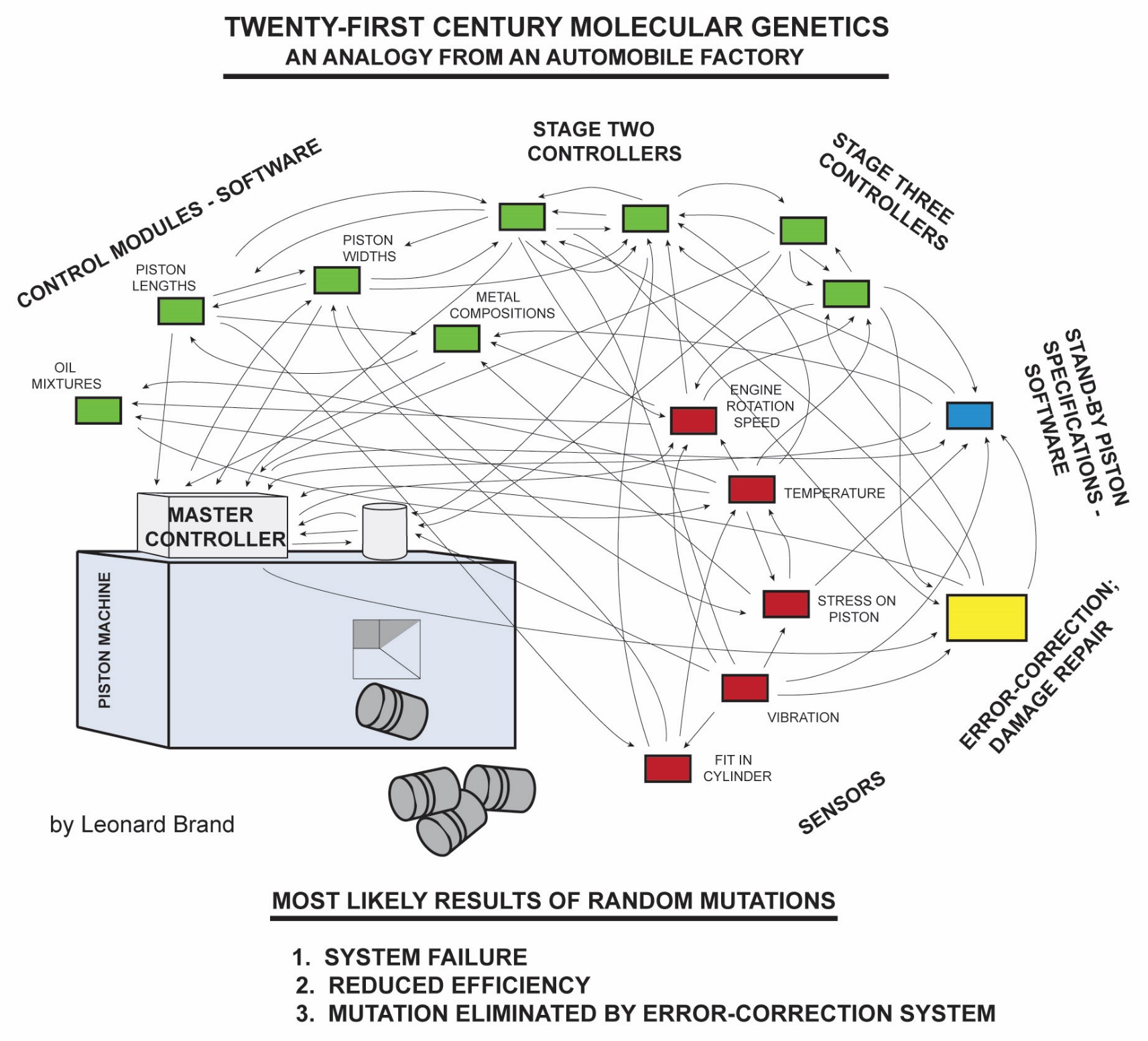 Random mutations (random damage) do occur; so what is the most likely result?
Summary of challenges to the theory of evolution
And challenges to naturalistic explanations
Summary of challenges to the theory of evolution
And challenges to naturalistic explanations


Macroevolution: is it just an accumulation of microevolution 
over time?
Answer  -  NO

Macroevolution is a different process:
 
It is not just accumulated microevolution over time



Macroevolution requires evolution of new structures and organs

		Bones
		Feathers
		Hearts
		Brains
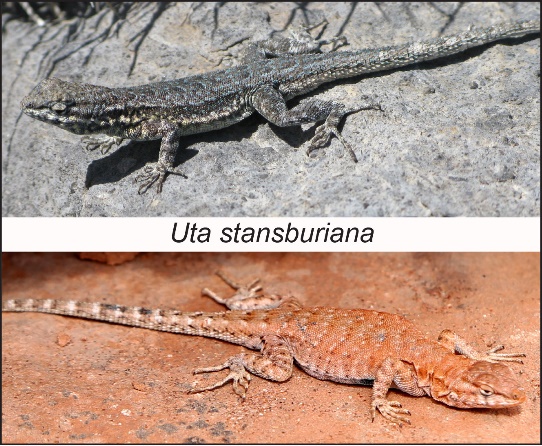 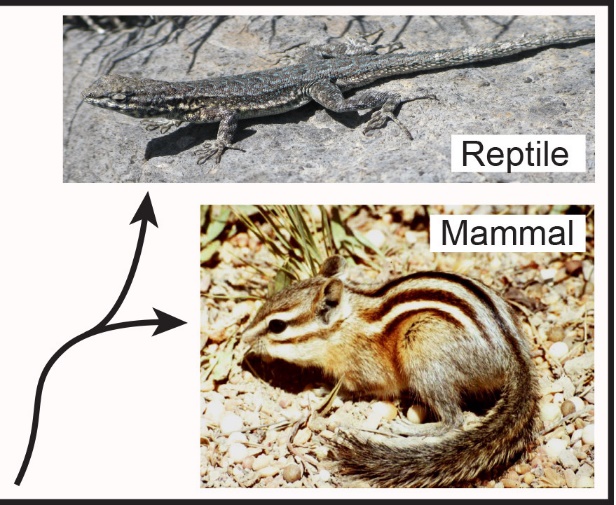 Microevolution is becoming even more compatible with creation

		Rapid adaptation – Darwin’s finches
		Epigenetics – salamanders adapt to new environments
		Microevolution within created genetic potential - dogs
Microevolution is becoming even more compatible with creation

		Rapid adaptation – Darwin’s finches
		Epigenetics – salamanders adapt to new enviroments
		Microevolution within created genetic potential - dogs
		

Microevolution is not a naturalistic process
And, .  .  .  .     macroevolution theory is collapsing

	No junk DNA
	Orphan genes
	Epigenetics
	Molecular complexity
	Intelligent design
	Irreducible complexity
	Abiogenesis does not work
And, .  .  .  .     macroevolution theory is collapsing

	No junk DNA
	Orphan genes
	Epigenetics
	Molecular complexity
	Intelligent design
	Irreducible complexity
	Abiogenesis does not work

The evidence favors creation
How are evolutionary biologists responding to these challenges?
Failure of Darwinism
Orphan genes
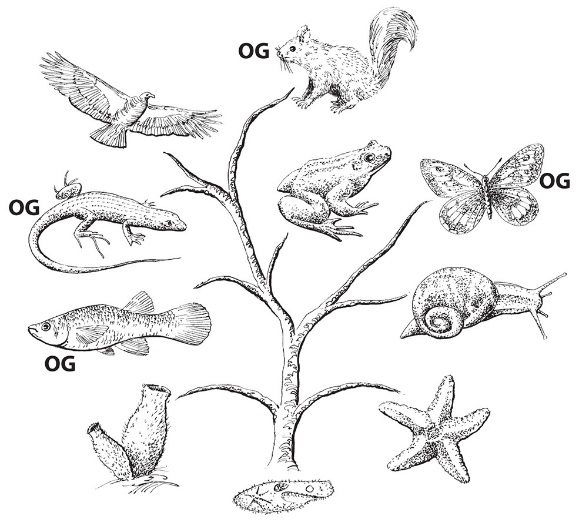 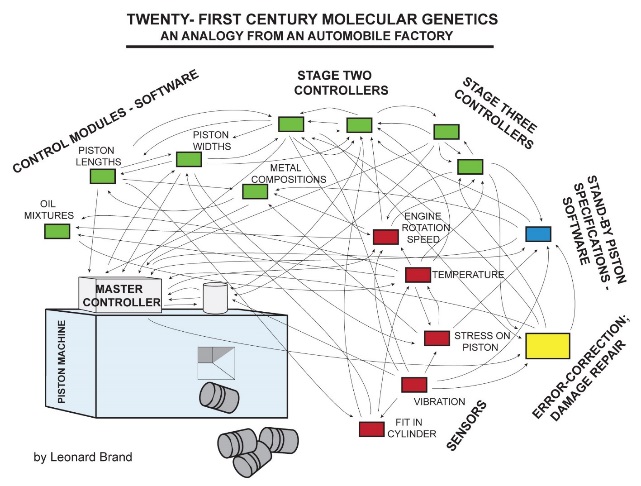 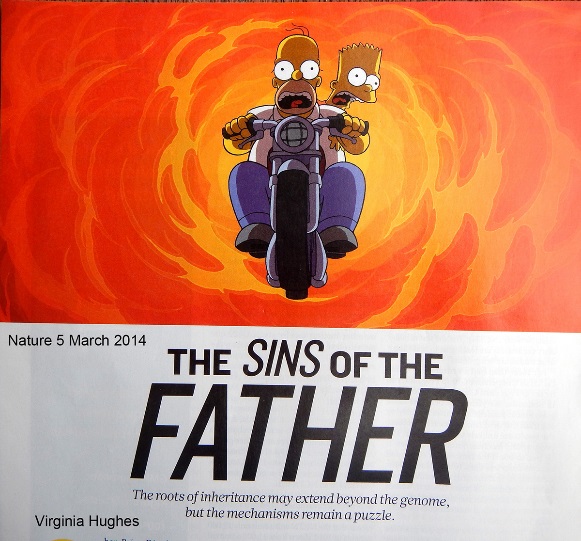 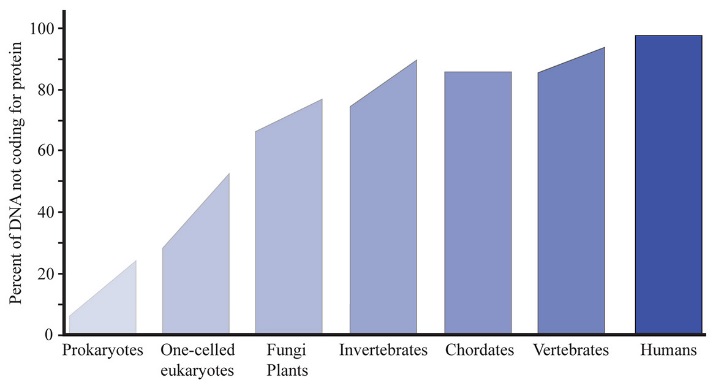 No junk DNA
Epigenetics
Two groups of current evolution textbooks
Epigenetics – proposed basis for a new evolution theory
Epigenetics minimized or ignored
Orphan genes not mentioned
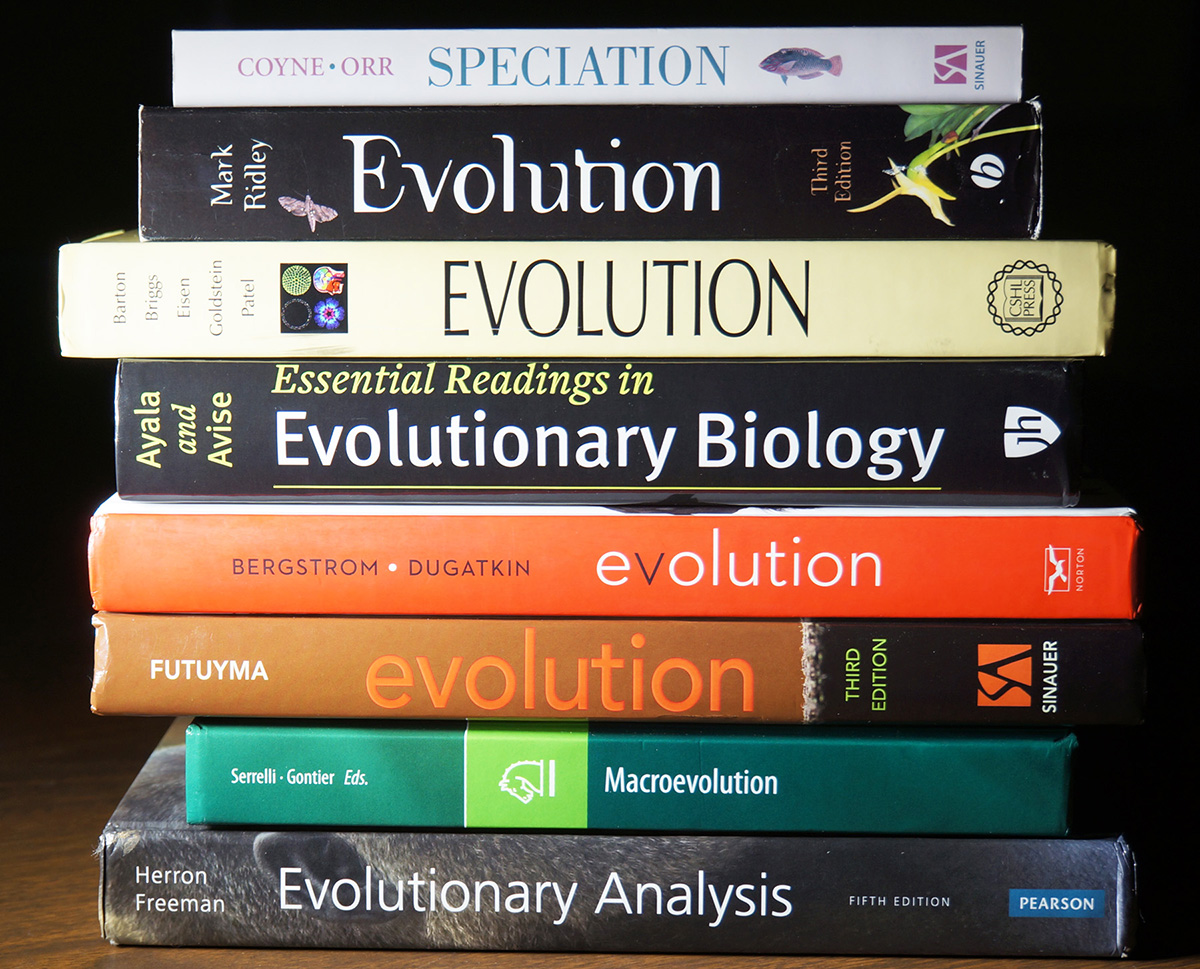 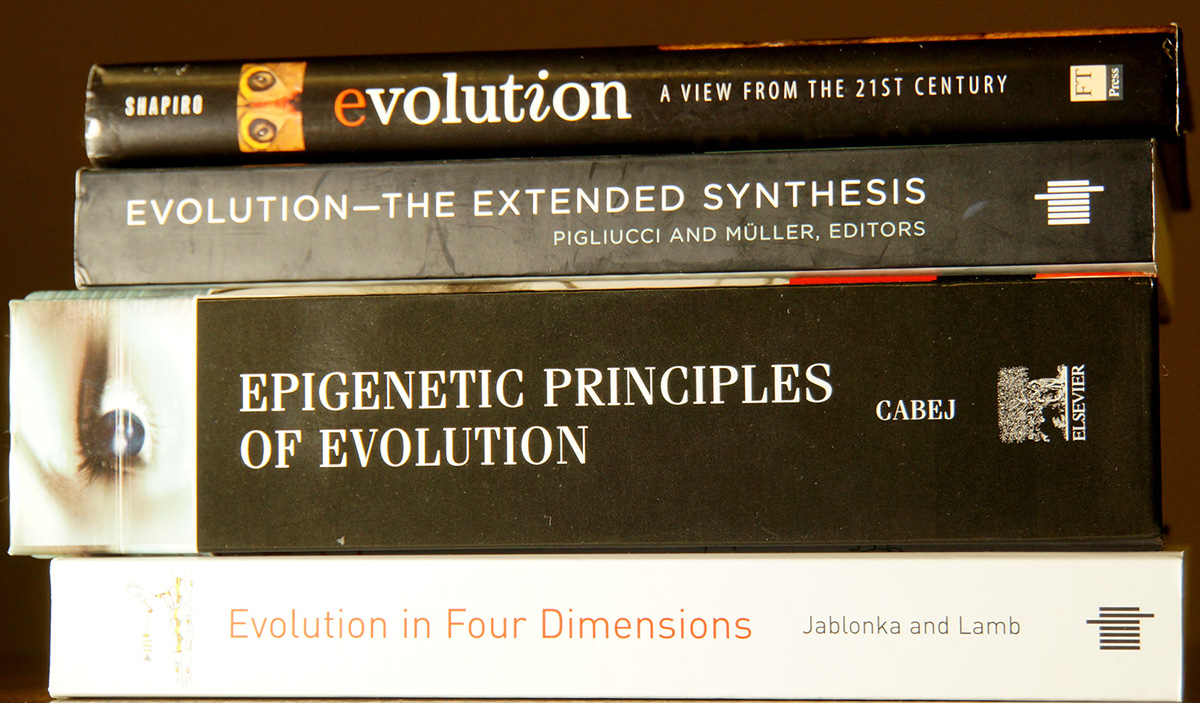 New features:  how do they arise?
Macroevolution is facing increasingly serious challenges

Eminent evolutionists, primarily molecular biologists, are raising those challenges and rejecting Darwinian theory – random mutations do not work


So – 
Why do evolutionary biologists seem to be more committed to their theory than ever?
Macroevolution is facing increasingly serious challenges

Eminent evolutionists, primarily molecular biologists, are raising those challenges and rejecting Darwinian theory 


So – 
Why do evolutionary biologists seem to be more committed to their theory than ever?


It is because of philosophy, not evidence
Darwinian theory is collapsing, largely from the molecular challenges.

Hard-line Darwinists are relying on commitment to their naturalistic philosophy (worldview) 

	A division within conventional scientists

	Hard-line Darwinists		Darwinism does not work
		Dawkins				J Shapiro
		Coyne					Denton
		Miller					Muller
		Pennock				Pigliucci
		Prothero				Noble
							Tour
Conclusions
Darwinian theory of evolution through random mutations and natural selection is facing deadly challenges

There is a growing conflict within science, between hard-line Darwinists and the “new evolutionists” who recognize the collapse of Darwinism

Creationists have increasing reasons to be confident of the literal creation of life forms – This is a new day for us
Conclusions
How can we grasp the full truth about origins? 

Gain a broad and deep understanding of life and all the complexities of life processes.

The deeper our broad-scale knowledge of the processes of life becomes, the more likely it is that ideas like abiogenesis (chemical evolution) and large-scale macroevolution will sink into an abyss of impossibility, right next to a plan to build a railroad to Mars.
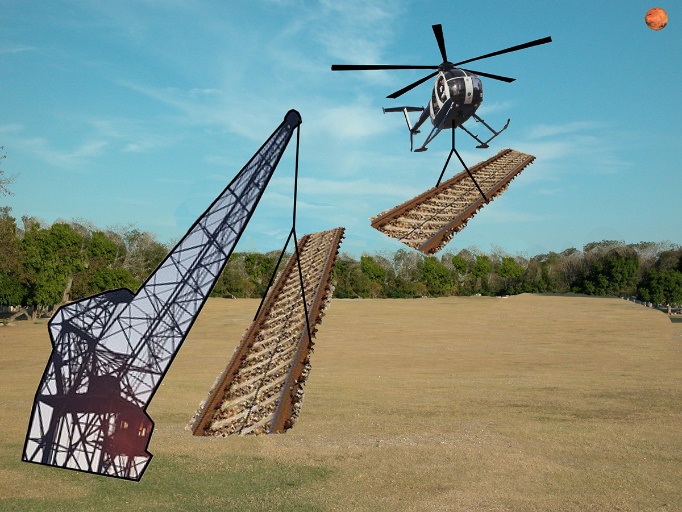 Conclusions
God loves all persons.  
Be respectful of those we disagree with, even though we reject their   
     beliefs about origins
Conclusions
God loves all persons.  
Be respectful of those we disagree with, even though we reject their   
     beliefs about origins


Our standard; our confidence - is still faith in the Bible

But God is using science to encourage us